THE USE OF CITRUS (ORANGE) AS AN ALTERNATIVE TO REDUCE ANXIETY OF HEMODIALYTIC PATIENT
Yeni Kartika Sari, Okky Cintya Permata Dewi, Nawang Wulandari, Wahyu Wibisono
STIKes Patria Husada Blitar
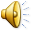 Background
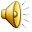 Background
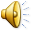 Method
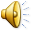 Result
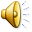 Result
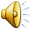 Discussion
The anxiety of hemodialytic patient 
before the administration of 
citrus (orange) aromatheraphy
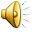 Discussion
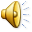 Discussion
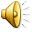 Discussion
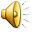 Discussion
The anxiety of hemodialytic patient 
after the administration of 
citrus (orange) aromatheraphy
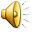 Discussion
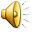 Discussion
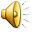 Discussion
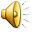 Conclusion
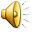 Recomendation
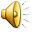 Ackknowledgment
Alfianur. (2017). Identifikasi Komponen Penyusun Minyak Atsiri Kulit Jeruk Manis Asal Selorejo Dan Uji Aktivitas Antibakteri Menggunakan Metode Kertas Cakram.Jurusan Kimia Fakultas Sains dan Teknologi Universitas Negeri Maulana Malik Ibrahim Malang. 
Arosa. (2014). Hubungan Tingkat Pengetahuan Keluarga Tentang Hemodialisa Dengan Tingkat Kecemasan Keluarga Yang Anggota Keluarganya Menjalani Terapi Hemodialisa.
Brunner & Suddarth. (2013). Buku Ajar Keperawatan Medikal Bedah Edisi 8 volume 2. Jakarta: EGC.
Dewi. (2012). Pengaruh  Aromaterapi   Inhalasi   Terhadap   Penurunan   Tingkat Kecemasan asien Gagal Ginjal Kronis Yang Mnenjalani Hemodialisis Di RSUD Wangayana Denpasar. Program Studi Ilmu Keperawatan Fakultas Kedokteran Universitas Udayana Denpasar.
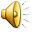 Dwi. (2016). Hubungan  Dukungan  Keluarga  Dengan  Kecemasan  Pada Pasien Gagal Ginjal Kronis Di Unit Hemodialisa RS PKU Muhammadiyah Unit II Gampingan Sleman Yogyakarta.
Jaelani. (2017). Aroma Terapi. Jakarta: Yayasan Pustaka Obor Indonesia. 
Indonesian Renal Regestry.(2016). 9th Report of Indonesian Renal Regestry.. https://www.indonesianrenalregistry.org/data/INDONESIAN%20RENAL%20REGISTRY%202016.pdf
Koensoemardiyah. (2009). A-Z Aromaterapi untuk Kesehatan, Kebugaran, dan Kecantikan. Yogyakarta: Andi.
Muchtaridi & Moelyono. (2015). Aromaterapi Tinjauan Aspek Kimia Medisial. Yogyakarta: Graha Ilmu.
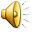 WASSALAMUALAYKUM
WAROHMATULLOHI
WABAROKATUH
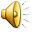